MC services over satellite access
Ericsson
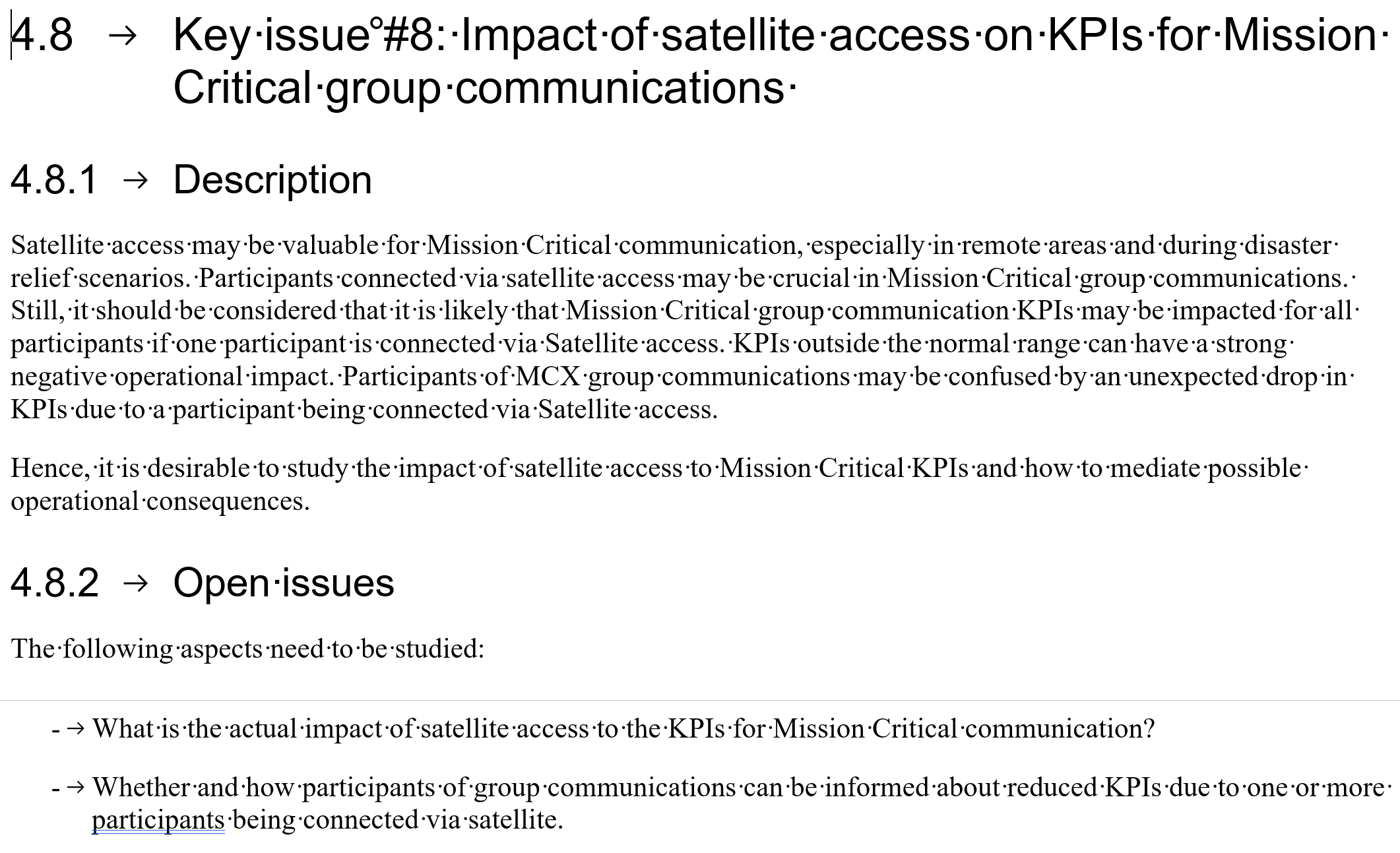 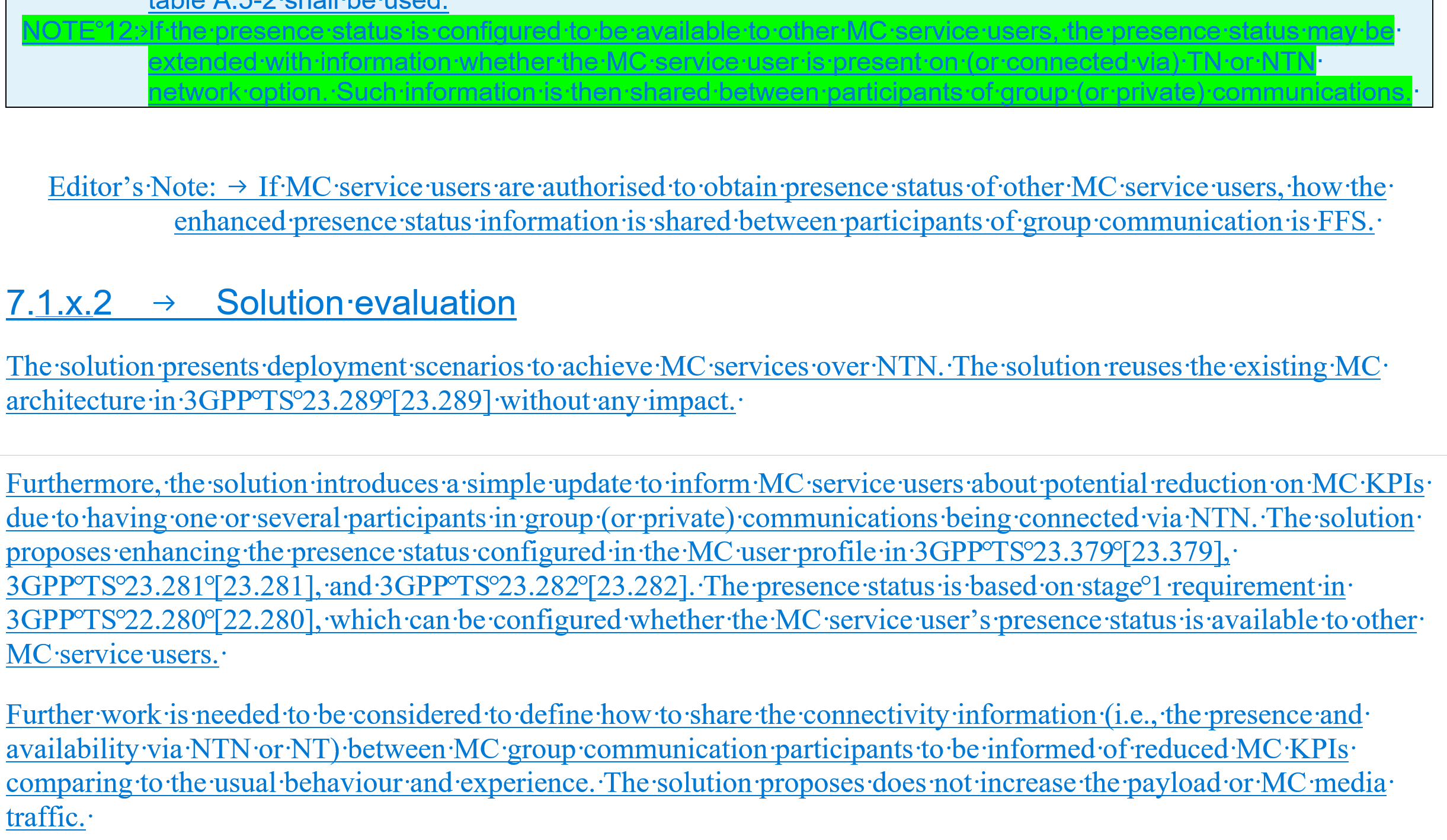 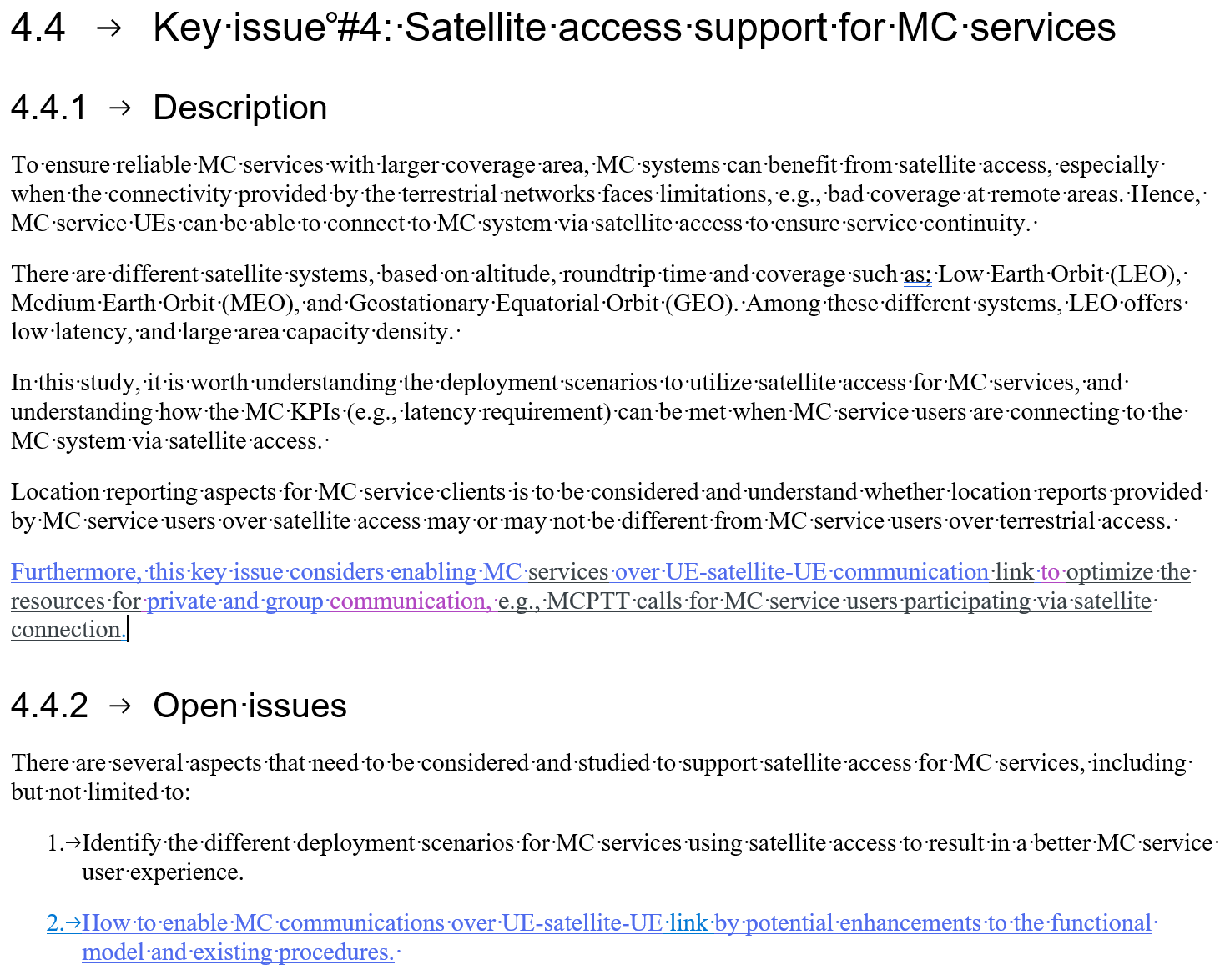 What to do next?
Do we accept the presence status as a possible solution and improve it in the next meeting?
Interesting companies bring other appropriate solution
If no solutions get agreed in the satellite study, the same discussions continue in the IOPS study
Overall evaluation and conclusion
Thank You!